Teaching evaluation surveys
Communicating with students
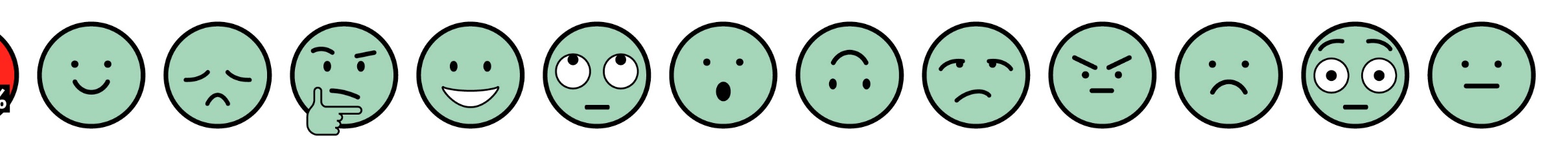 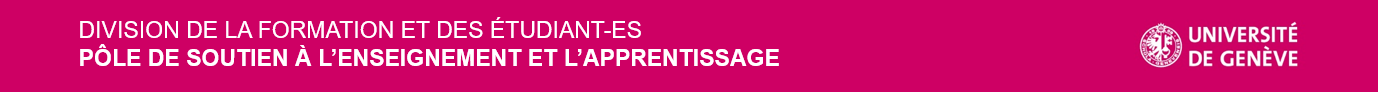 [Speaker Notes: This document makes it easy to communicate with your students about your teaching evaluation so that they are more likely to participate actively in the online surveys.
You can make any changes to this document that you desire.]
What is this?
As an instructor, having my teaching evaluated helps me:
know your viewpoint on my teaching 
collect your ideas on what worked well  
and what worked less well  
find ways to improve  

By contributing, you are taking an active role in a collective, participatory process!
[Speaker Notes: Explain to your students what teaching evaluation surveys are.]
This is important!
For me, this is important because...

It gives you the chance to communicate with me
It helps me improve and develop my skills
It contributes to higher-quality teaching
It develops your critical thinking skills
[Speaker Notes: Explain to your students why it is important to you that your students participate in the teaching evaluation process. 
What is particularly important for you this year? For your Faculty? For the University of Geneva?]
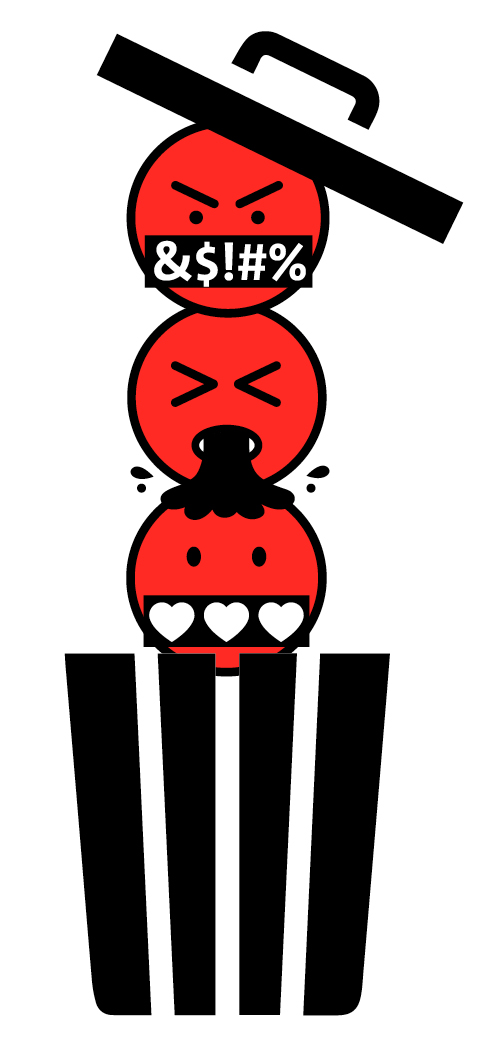 jevaluemoncours.unige.ch
Anonymity does not make it OK to provide inappropriate comments (insults, sexism, racism, defamation, etc.)!
Provide your opinion in an intelligent and constructive manner
Violence in writing may be punishable by law
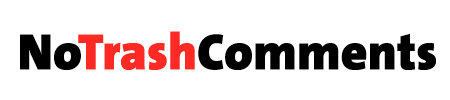 [Speaker Notes: On the ‘Vie de Campus’ website, there is a complete guide for students: https://jevaluemoncours.unige.ch/
Since March 2023, the Directive on the protection of personal data and conflict management in study relationships stipulates in Article 3.7 that violence in writing “can be carried out on paper as well as using technological tools. It can be anonymous, notably in case of defamatory comments on teaching evaluations”. (memento.unige.ch/doc/0363)]
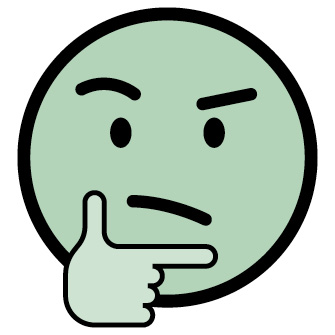 Evaluating means asking the right questions: develop your critical thinking skills! 
Before filling out an evaluation survey, think back on elements that facilitated - or limited! - your learning process. 

A useful comment is: 
clear
selective
specific
constructive
respectful
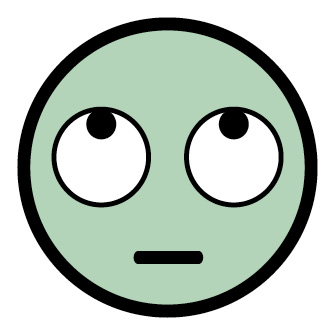 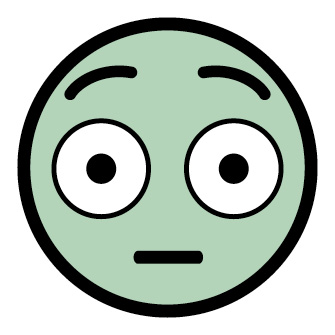 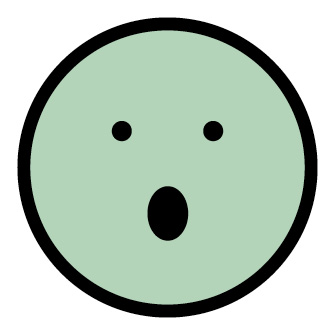 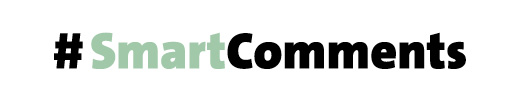 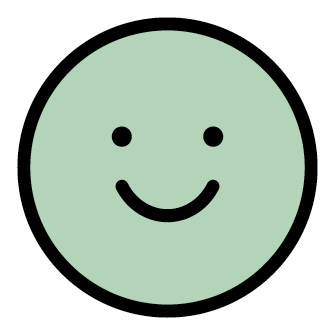 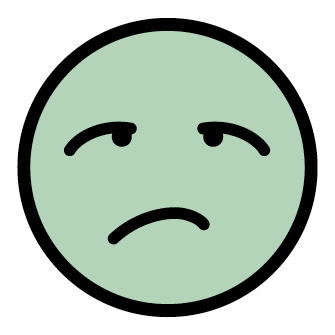 Let’s do it!
It only takes 15 minutes
Starting 15 May
6 May
End of the semester
6 to 24 May
StudentCompletes survey
ADEVENSends reports to instructors
ADEVENLaunchessurveys
InstructorCommunicates results to students
You receive an email from the ADEVEN team
You click on the link and complete the survey
You can also access the survey from Moodle! 

Anonymous 
All data is confidential
How does it work?
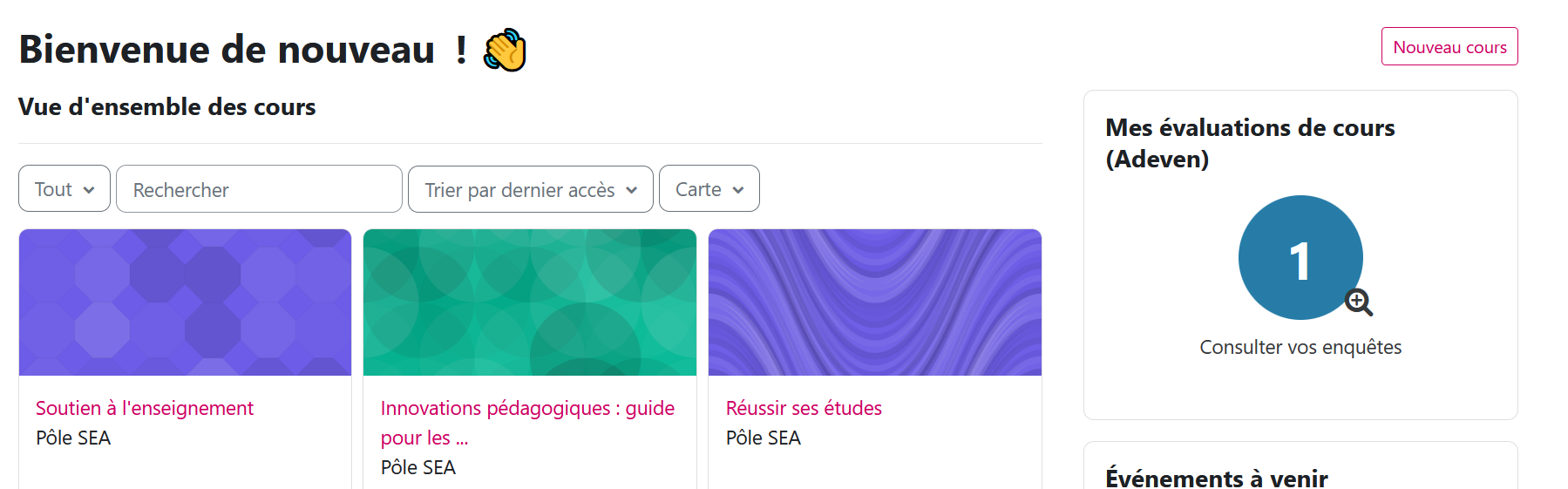 [Speaker Notes: Give clear instructions to your students. 
It is recommended that you take 15 minutes at the BEGINNING of a course session to provide these instructions and to allow students the time to complete the survey.
This strategy is highly recommended as it generates high response rates.
Display your own Moodle page to show the response rate in real time!]